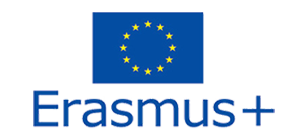 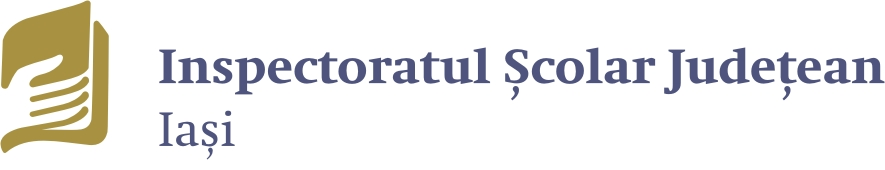 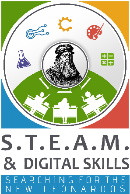 STEAM & Digital Skills Searching for the new Leonardos
15-16 iunie 2022, Arta, Grecia
Parteneri
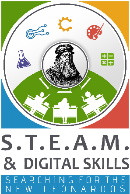 Directorate of Primary Education of Arta
 
The Directorate of Primary Education of Arta, AKETH

Inspectoratul Școlar Județean Iași

Osmaniye Il Milli Egitim Mudurlugu

Siauliai technines kurybos centras

Centro Internazionale per la promozione dell’ Educatione e lo Sviluppo Associazione (CEIPES)
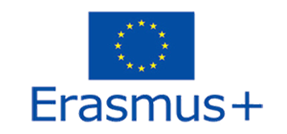 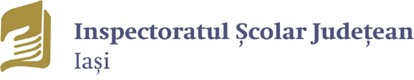 15-16 iunie 2022, Arta, Grecia
SCOPUL PROIECTULUI
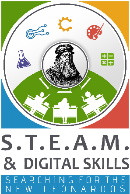 Plecand de la exemplul lui Leonardo, proiectul susține personalitatea pluralistă prin:
conceperea unui ghid care va detalia beneficiile implementării modelului STEAM în educație (Practica STEAM utilizează cinci domenii: știință, tehnologie, inginerie, arte și matematică) 
crearea unei platforme pentru formarea profesorilor în practicile educaționale STEAM ce va include scenarii de predare conform metodologiei STEAM și competențelor digitale
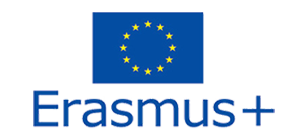 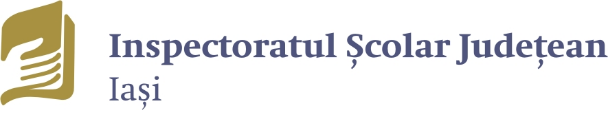 15-16 iunie 2022, Arta, Grecia
OBIECTIV PRINCIPAL
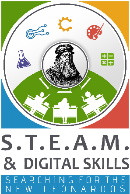 Să sprijine elevii de școală primară (7 - 11 ani) în dezvoltarea competențelor cognitive prin crearea scenariilor didactice în care fiecare activitate educațională va fi puntea de legătură între cunoștințele anterioare, aptitudinile, atitudinile și valorile cu noile cunoștințe, utilizând strategii moderne de învățare.
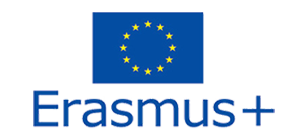 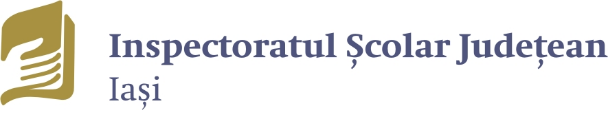 15-16 iunie 2022, Arta, Grecia
Beneficiile practicii STEAM
Dezvoltarea gândirii critice, a creativității și a motricității fine ale copiilor.
Rezolvarea unor probleme mai complexe 
Învățare colaborativă – colaborare, dialog etc. prin lucrul în grup
Dezvoltă gândirea, comunicarea, autogestionarea, cercetarea și abilitățile sociale
Rezolvarea de probleme gestionând materiale la îndemână, utilizabile în fiecare zi și reciclabile
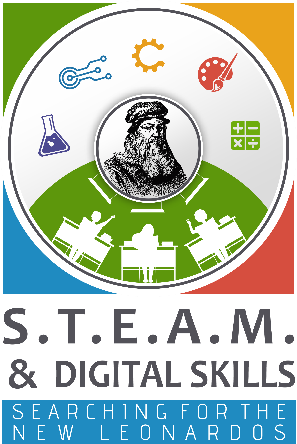 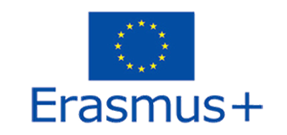 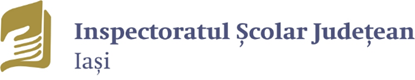 15-16 iunie 2022, Arta, Grecia
GRUP ŢINTĂ
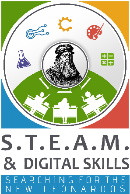 direct: elevi din școala primară cu vârste între 6-11 ani
indirect: profesori, directori, consilieri, formatori, personal școlar care va avea exemple de bune practici pentru o predare integrată a științei, artelor și matematicii cu ajutorul tehnologiei în lecțiile STEAM pentru elevii din ciclul primar
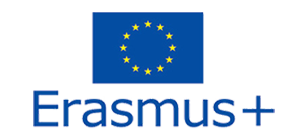 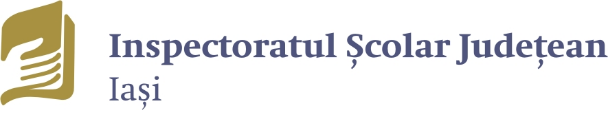 15-16 iunie 2022, Arta, Grecia
REZULTATE
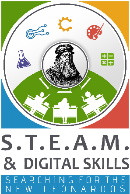 Un ghid care va detalia beneficiile implementării modelului STEAM 
O platformă inovatoare –STEAM & Digital Skills: Searching for the new Leonardos, cu 90 de exemple de scenarii de buna practica, in care cele cinci domenii științifice (știință, tehnologie, inginerie, arte și matematică) conlucrează în procesul educațional și în rezolvarea de probleme
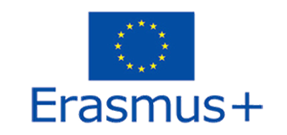 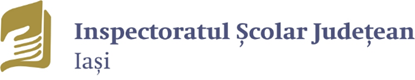 15-16 iunie 2022, Arta, Grecia
Agenda
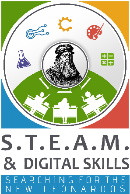 Presentation of the Work plan and the responsibilities of the project partners
Dissemination and Exploitation Plan
Quality management plan (monitoring, evaluation, etc.) of the project
Introduction to O1 
Introduction to O2 
Introduction to O3 
Management and Financial Issues of the project according to Greek National Agency
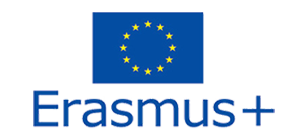 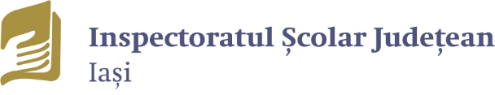 15-16 iunie 2022, Arta, Grecia
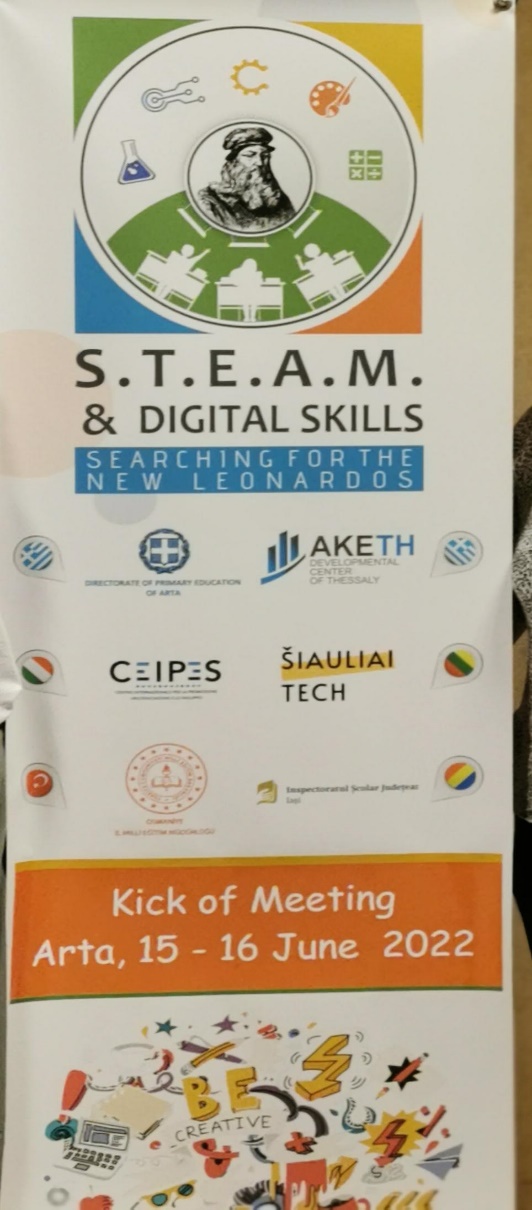 Project team(s)
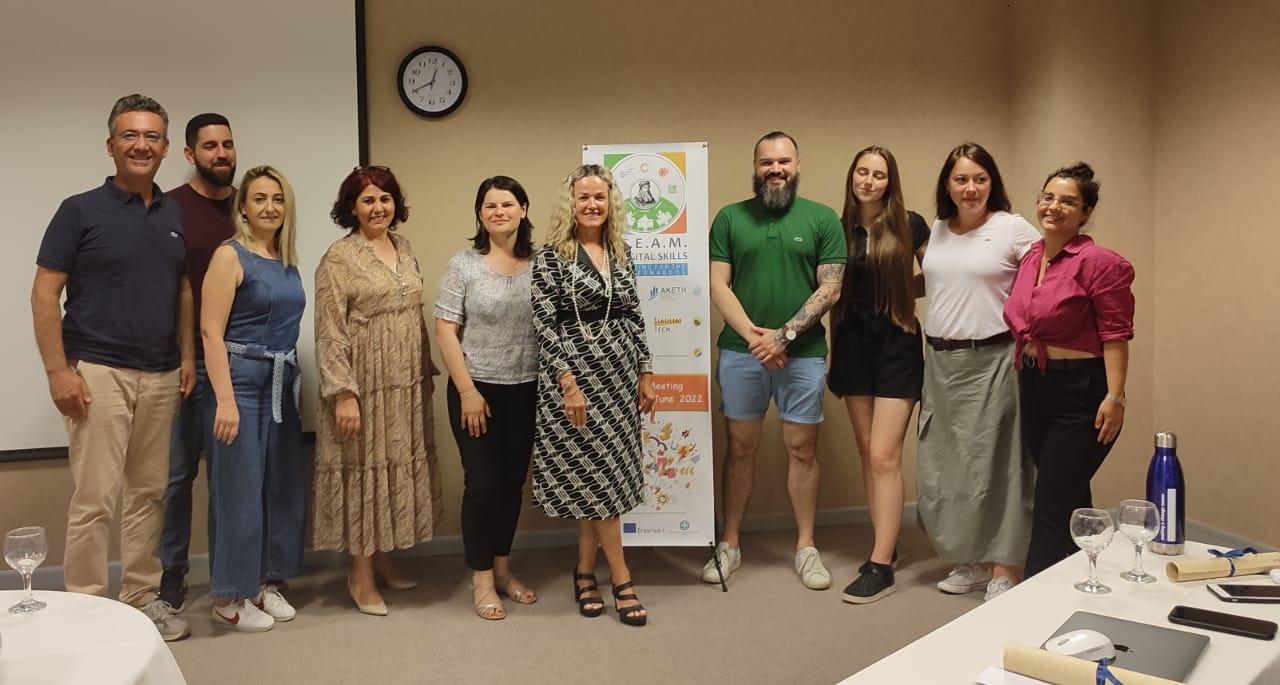 15-16 iunie 2022, Arta, Grecia
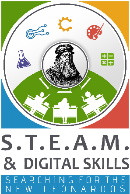 Ce urmează?
Reuniune transnațională în Osmanie (20-21 octombrie 2022)
Crearea de exemple de scenarii STEAM 
Promovarea in social-media a proiectului
Crearea platformei educaționale
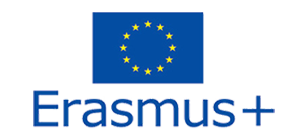 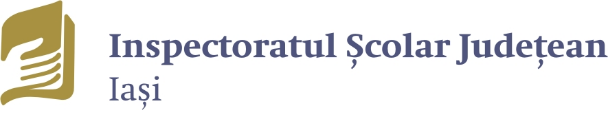 15-16 iunie 2022, Arta, Grecia
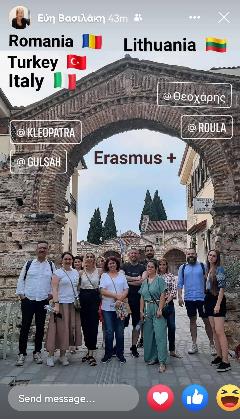 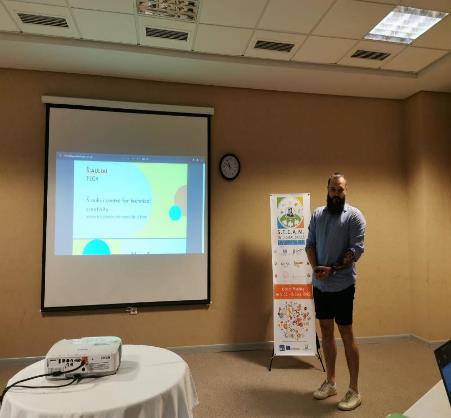 Intalnire proiect steam Digital Tools-arta grecia
15-16 iunie 2022, Arta, Grecia
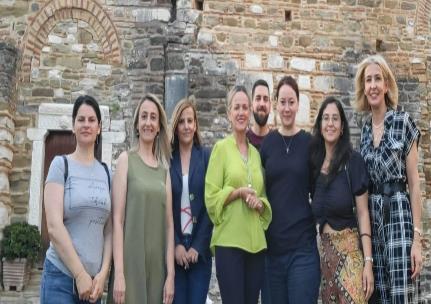 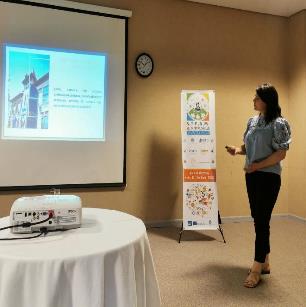 Intalnire proiect steam Digital Tools-arta grecia
15-16 iunie 2022, Arta, Grecia
ARTA – istorie și cultură
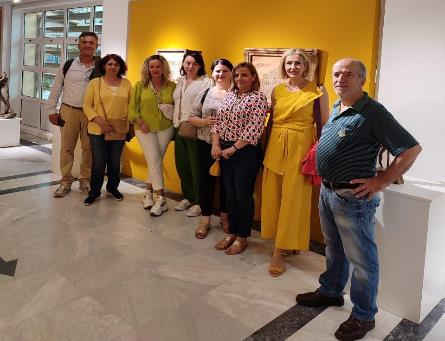 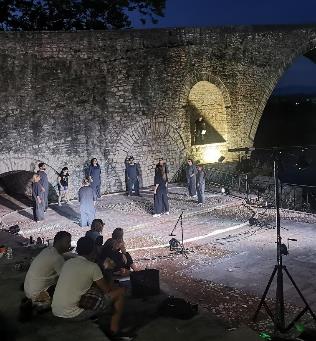 15-16 iunie 2022, Arta, Grecia
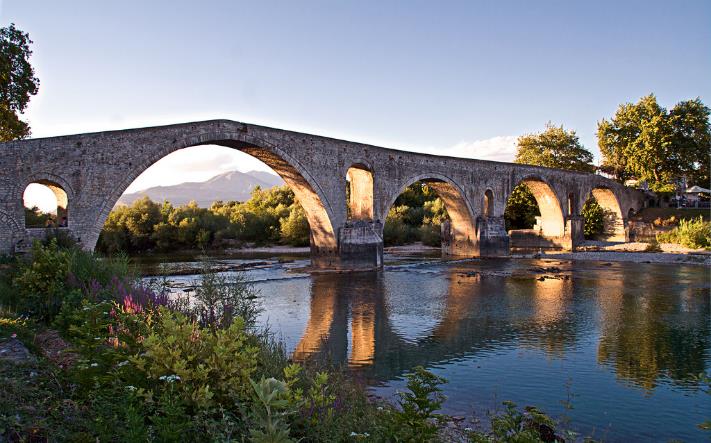 Arta
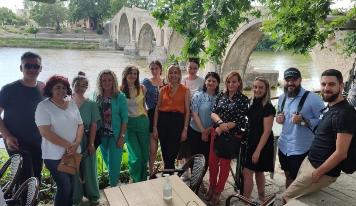 Participare Arta Grecia :
Niculina-Otilia Ezaru – inspector școlar pentru învățământ primar
Achițenei Anca – expert financiar
15-16 iunie 2022, Arta, Grecia